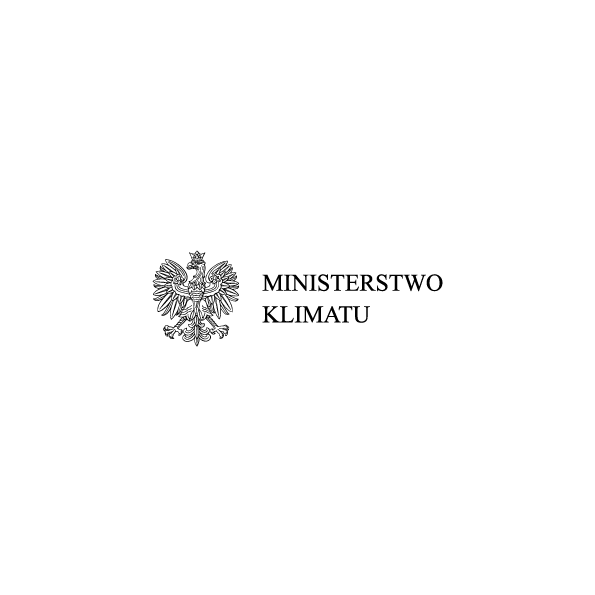 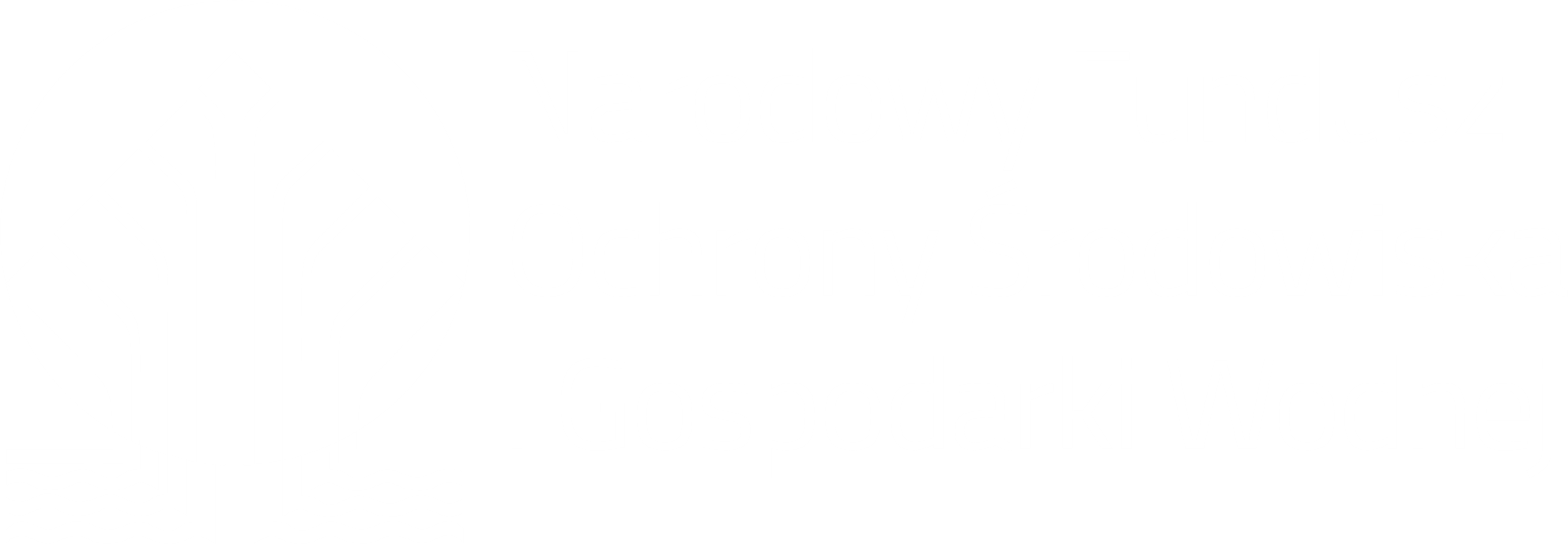 Program „Mój Prąd”. Podsumowanie i perspektywy.
Warszawa, 13 stycznia 2020
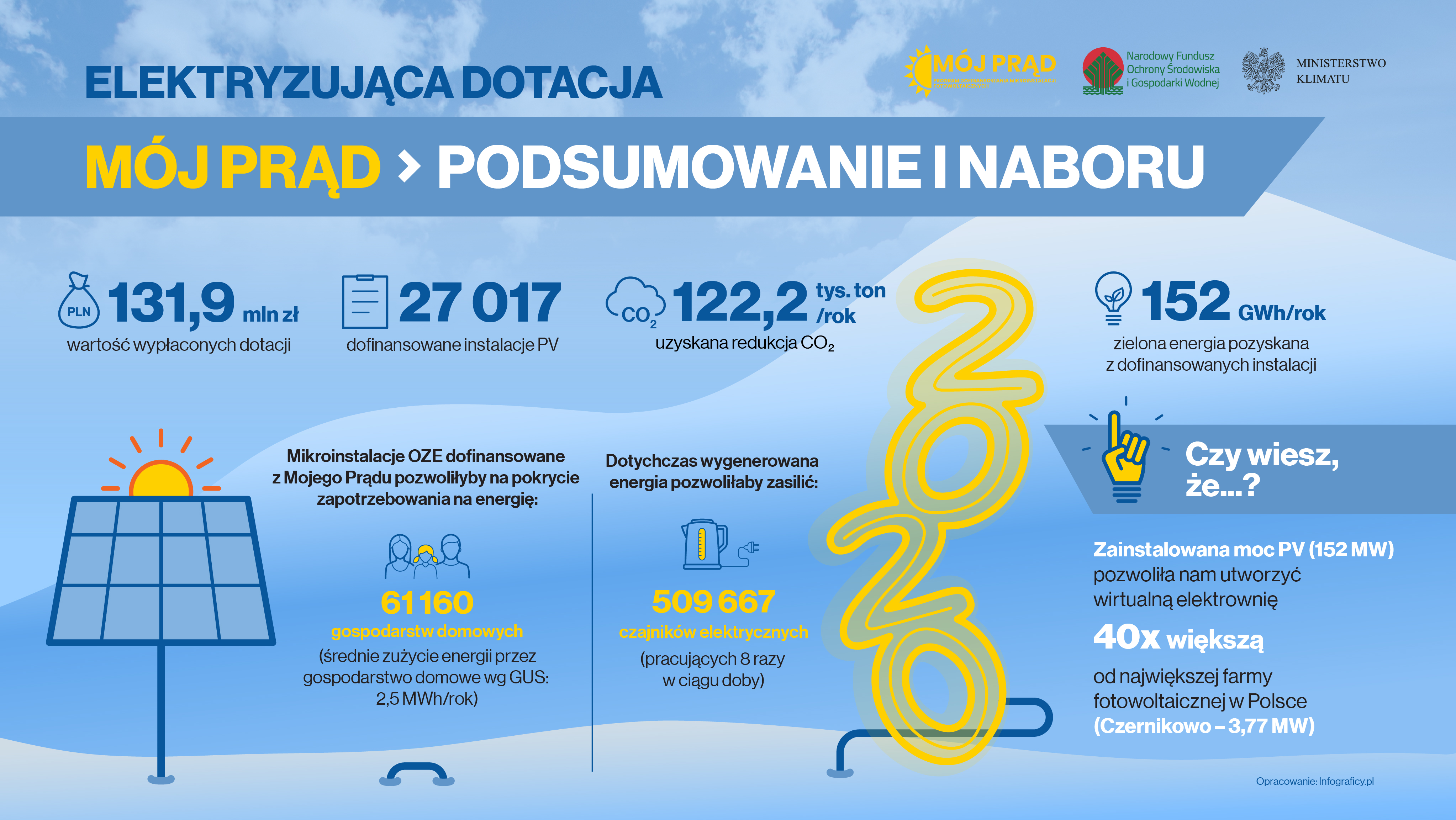 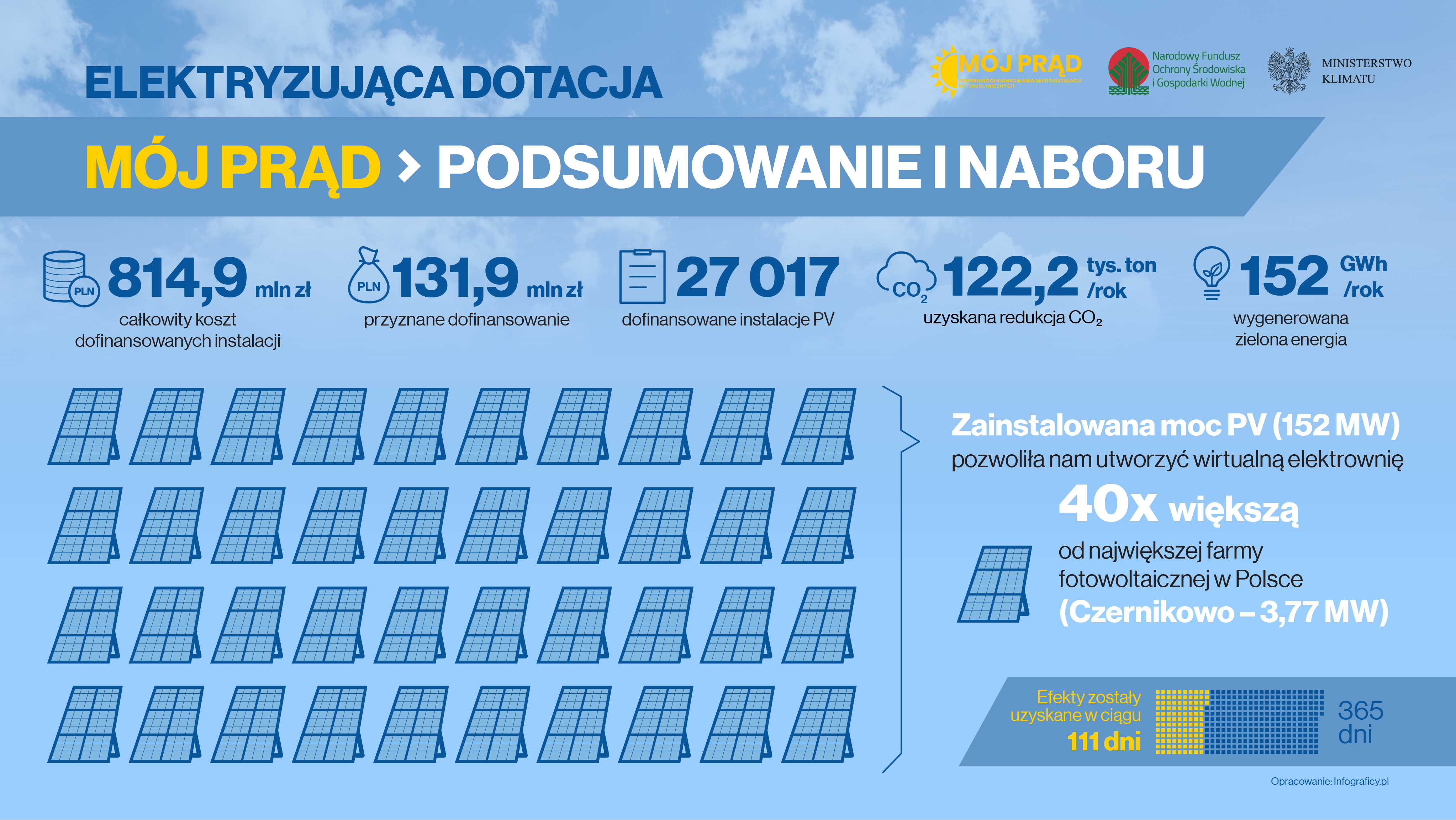 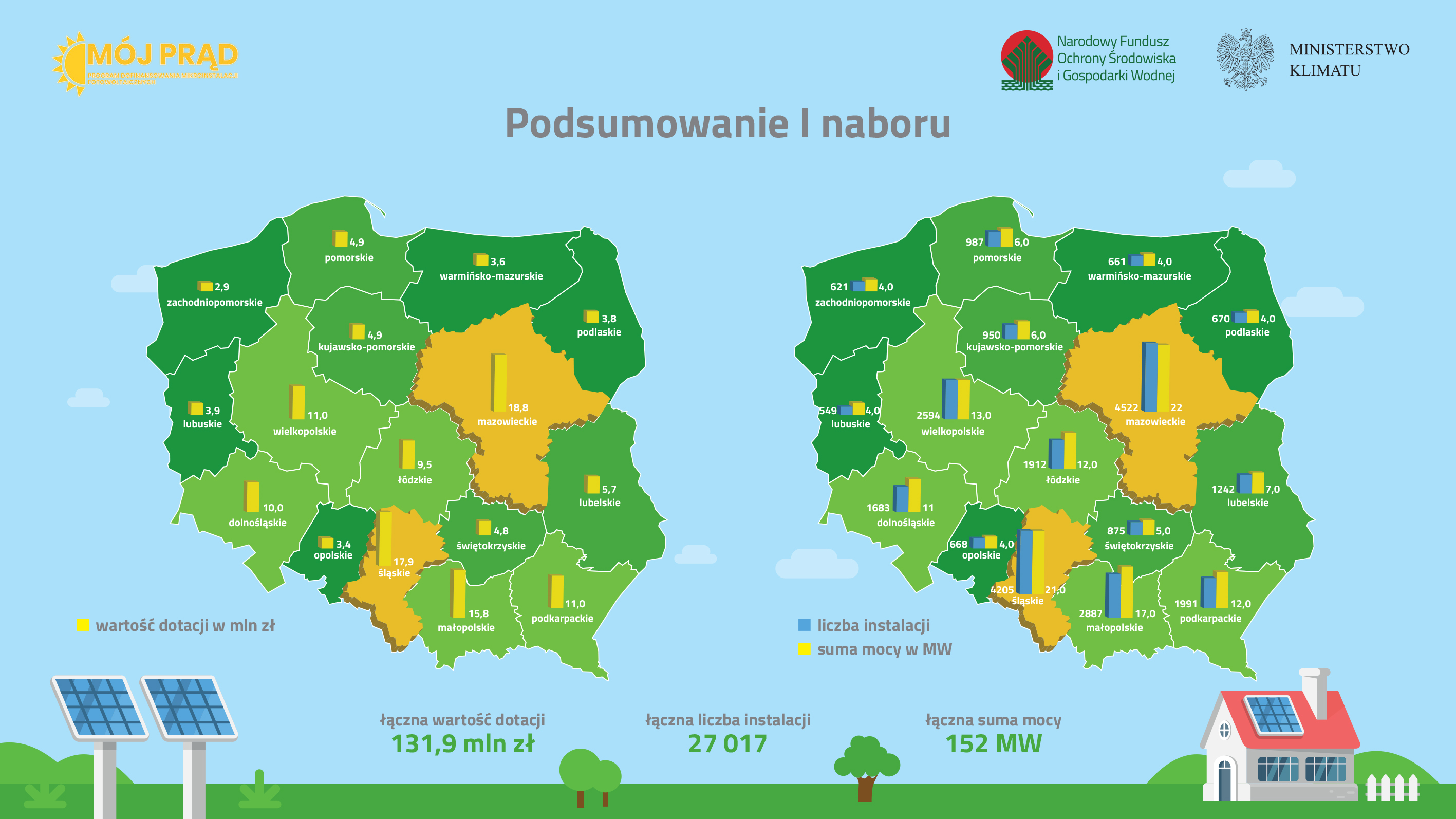 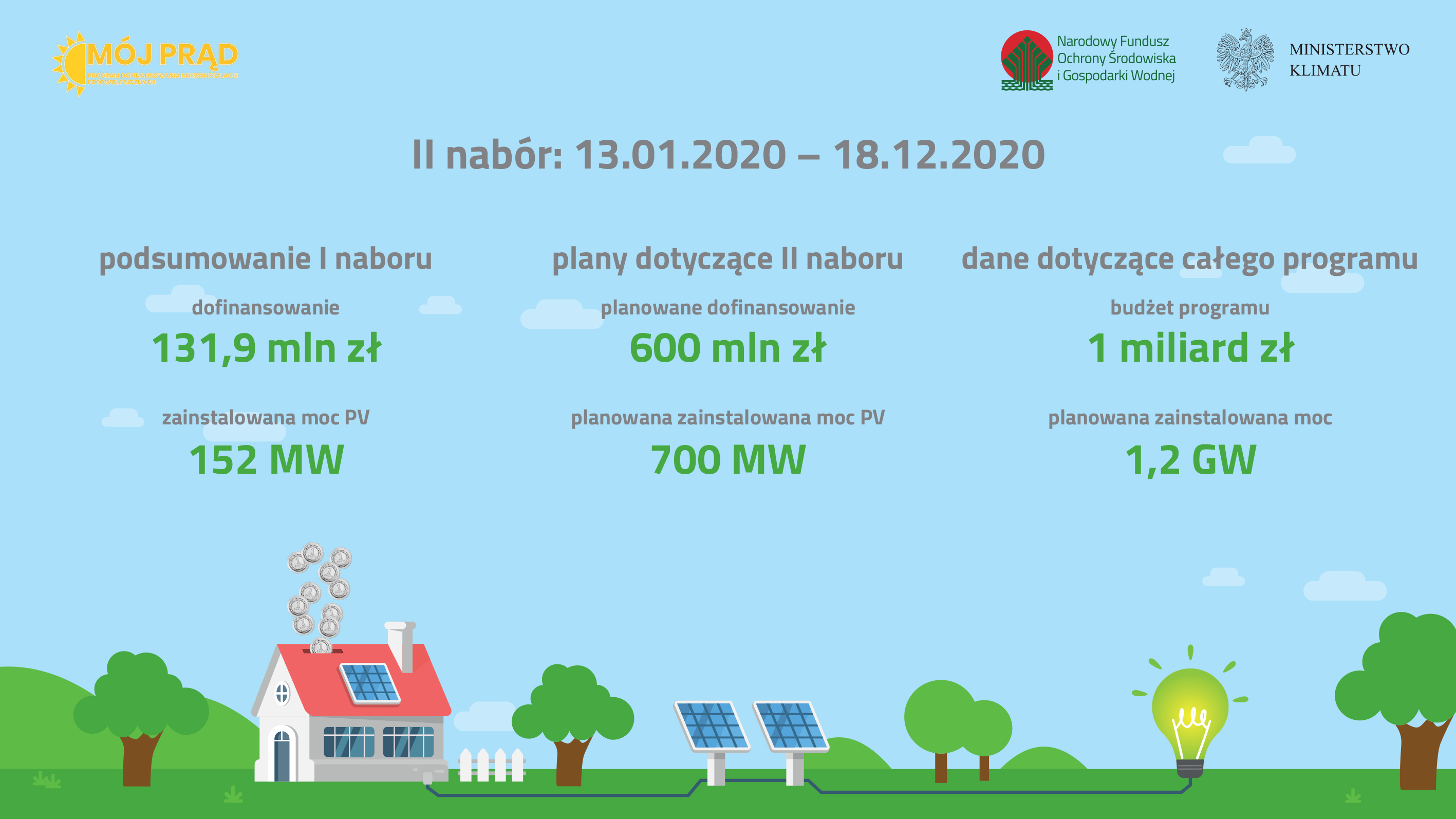 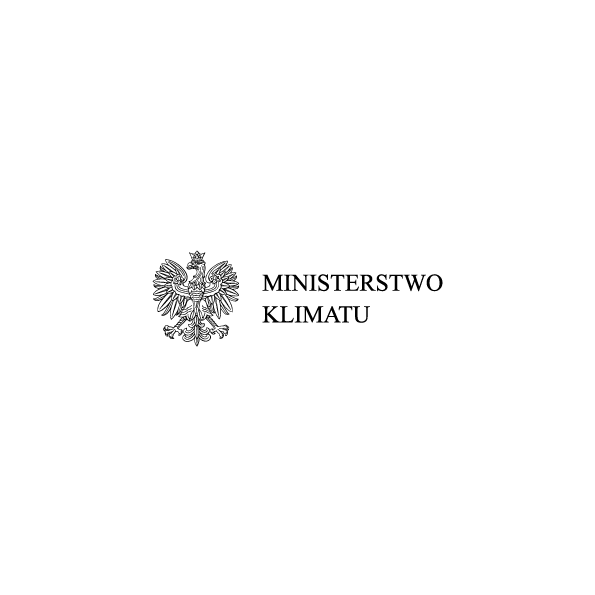 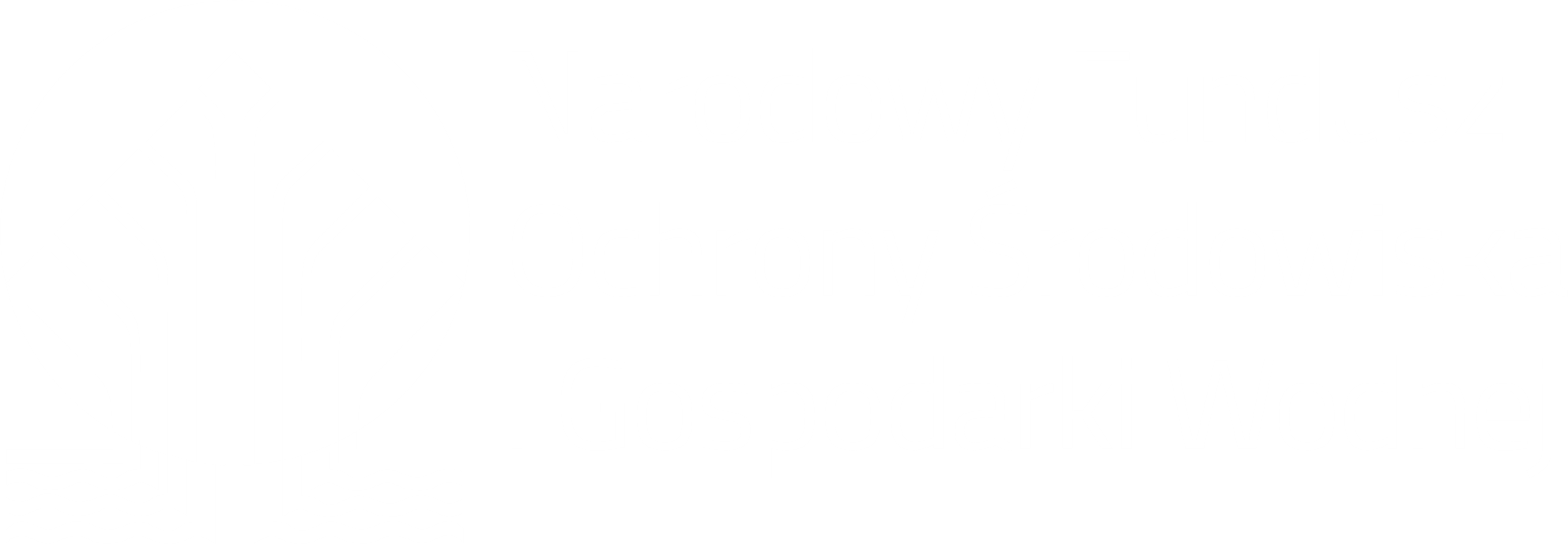 Dziękujemy za uwagę.